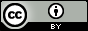 Libraries University of Amsterdam (UvA)/Amsterdam University of Applies Sciences (HvA)
Welcome to Amsterdam
Maria Heijne
Director Libraries
[Speaker Notes: *note change the title?]
Hogeschool van Amsterdam Libraries
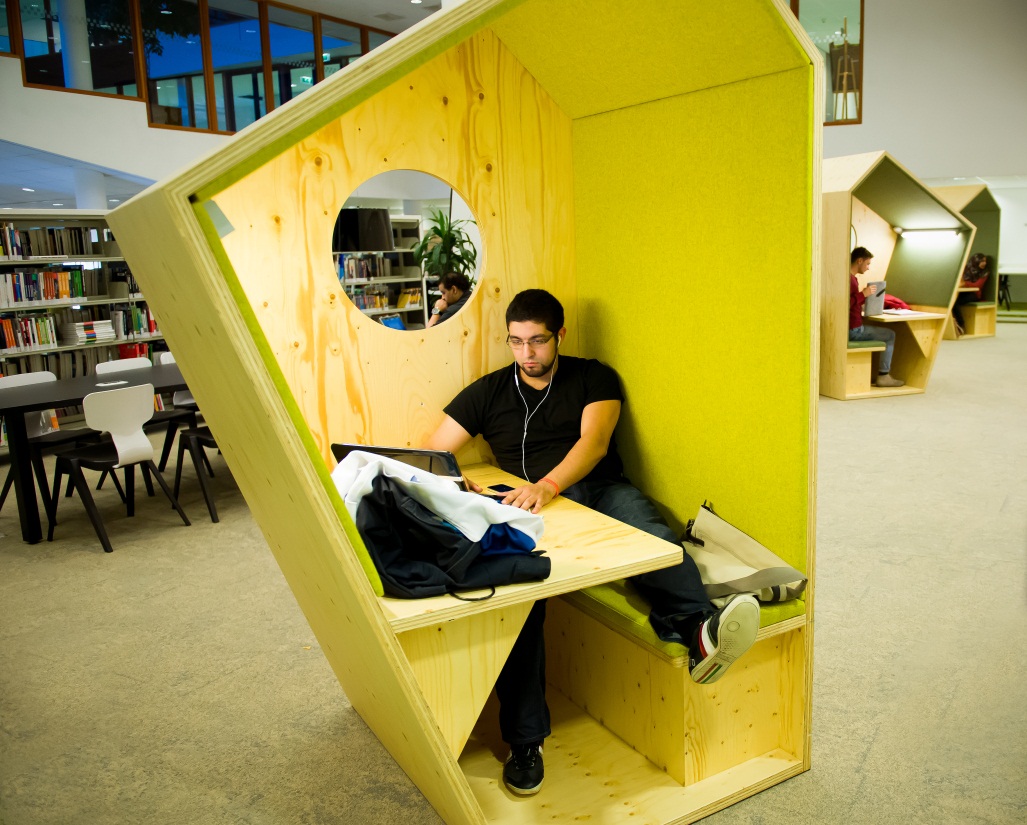 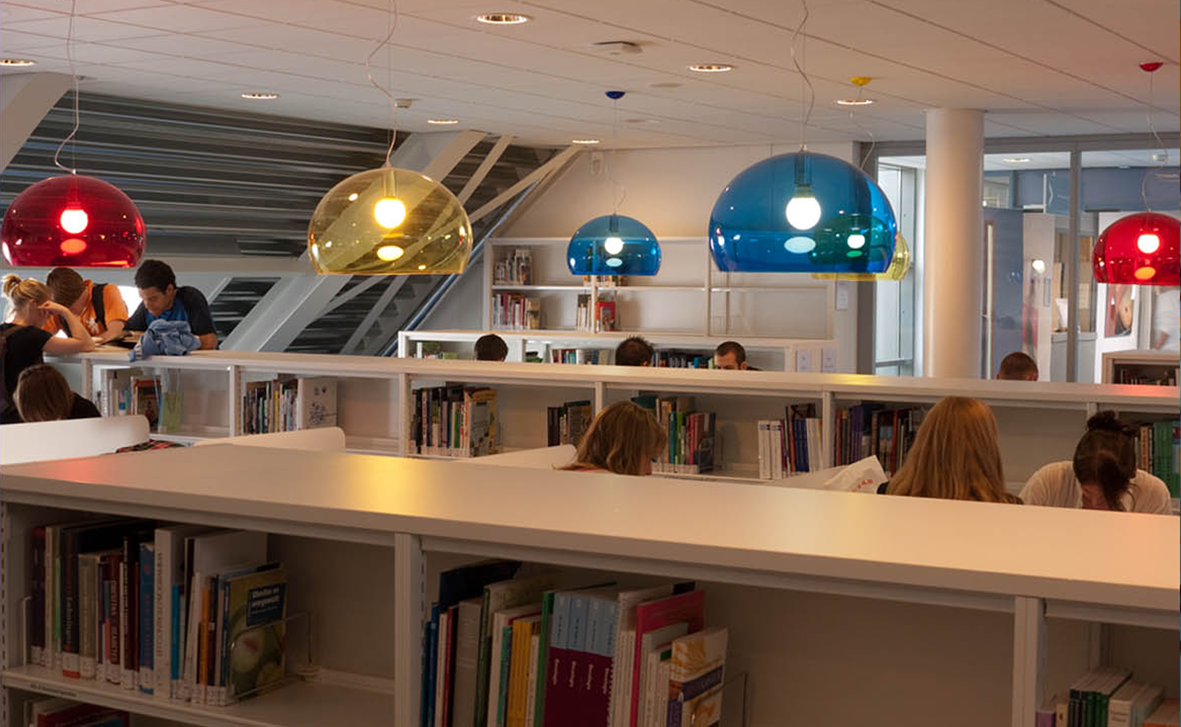 Photo: M. Kooijmans
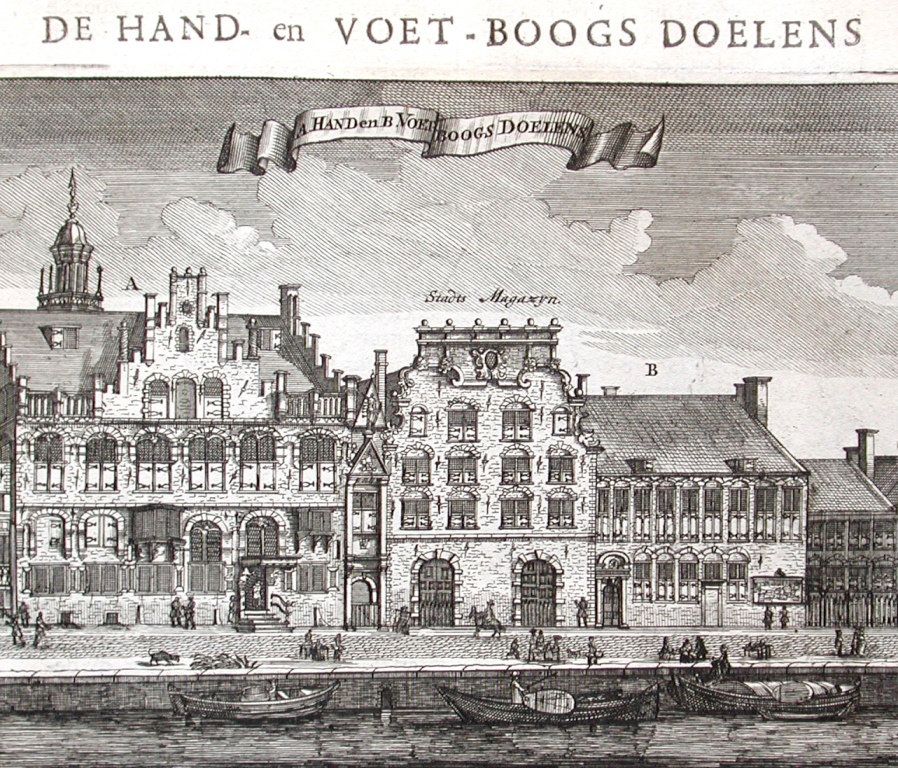 Around 1663
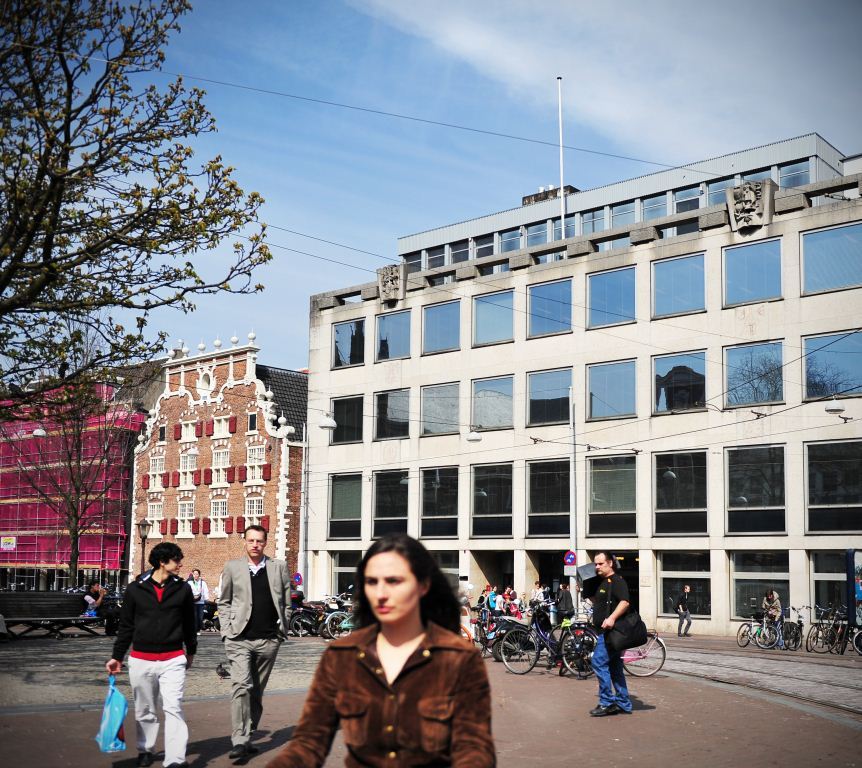 University Library City Centre 2014
Photo: M. Kooijmans
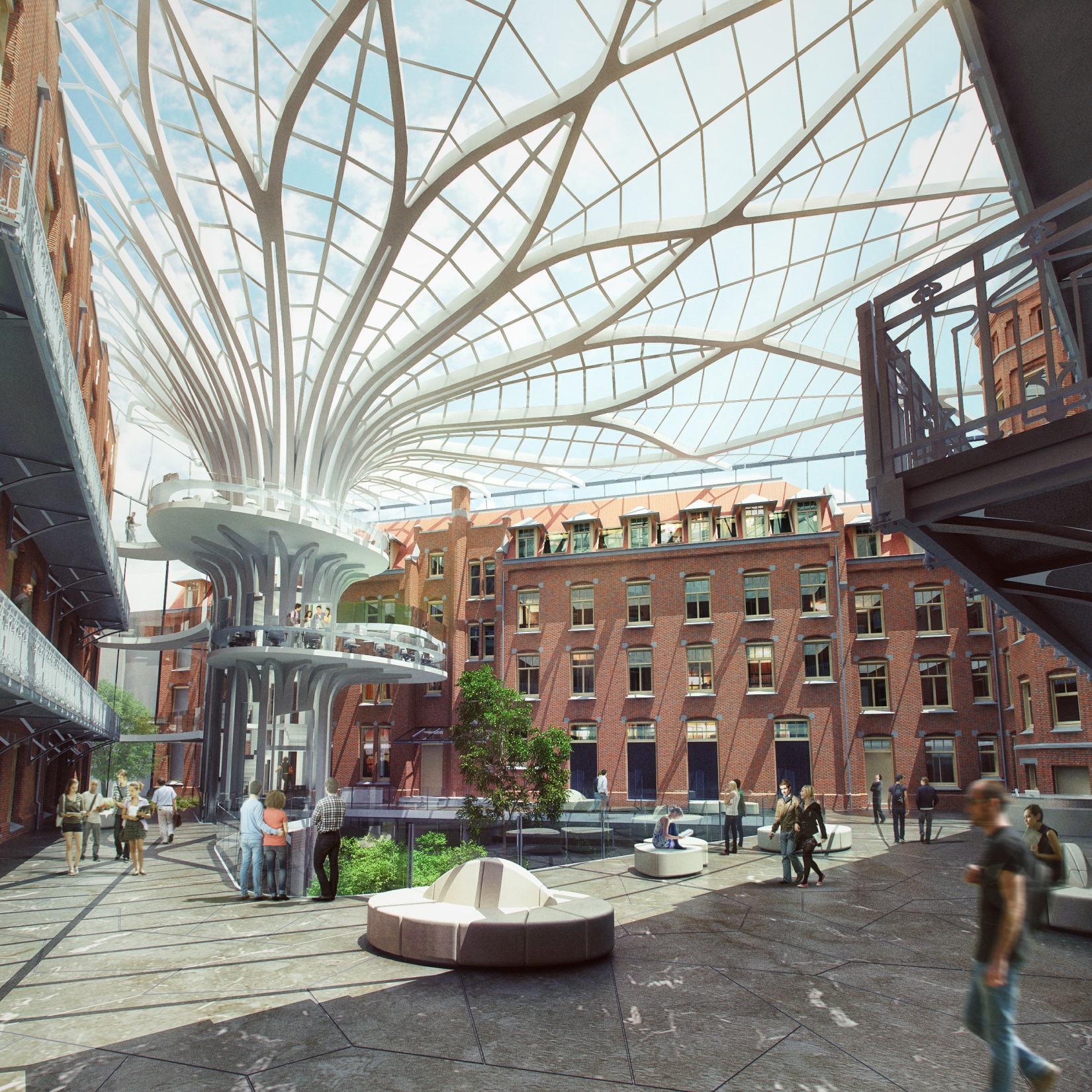 Impression Library City Centre Campus, planned 2018
Design MVSA Architects/Van Stigt Architecten
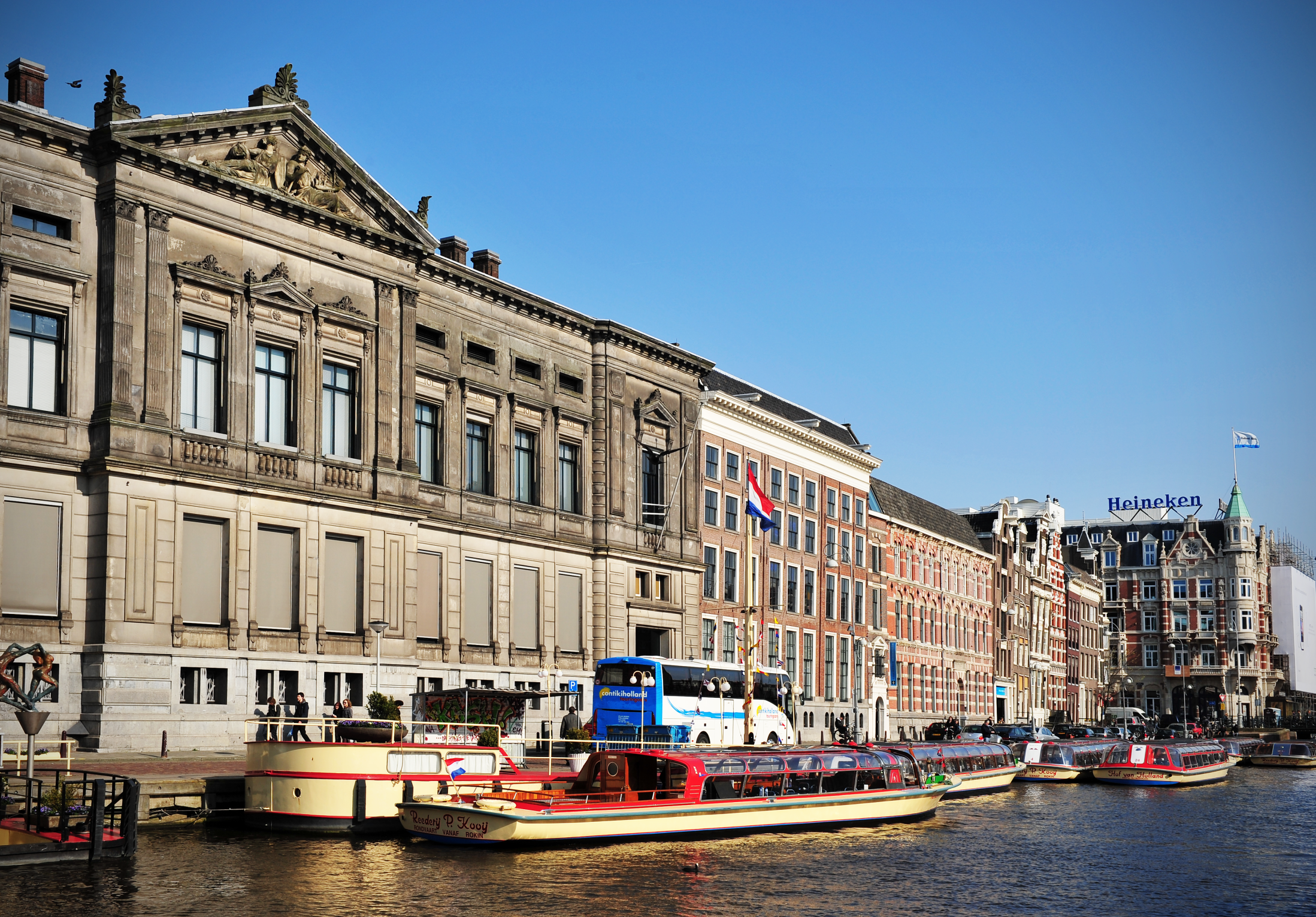 Special Collections/ Allard Pierson Museum
Photo: M. Kooijmans
6
Photo: M. Kooijmans
©2014 Maria Heijne. This work is licensed under a Creative Commons Attribution 3.0 Unported License. Suggested attribution: “This work uses content from "Welcome to Amsterdam" © Maria Heijne, used under a Creative Commons Attribution license:  http://creativecommons.org/licenses/by/3.0/”
7